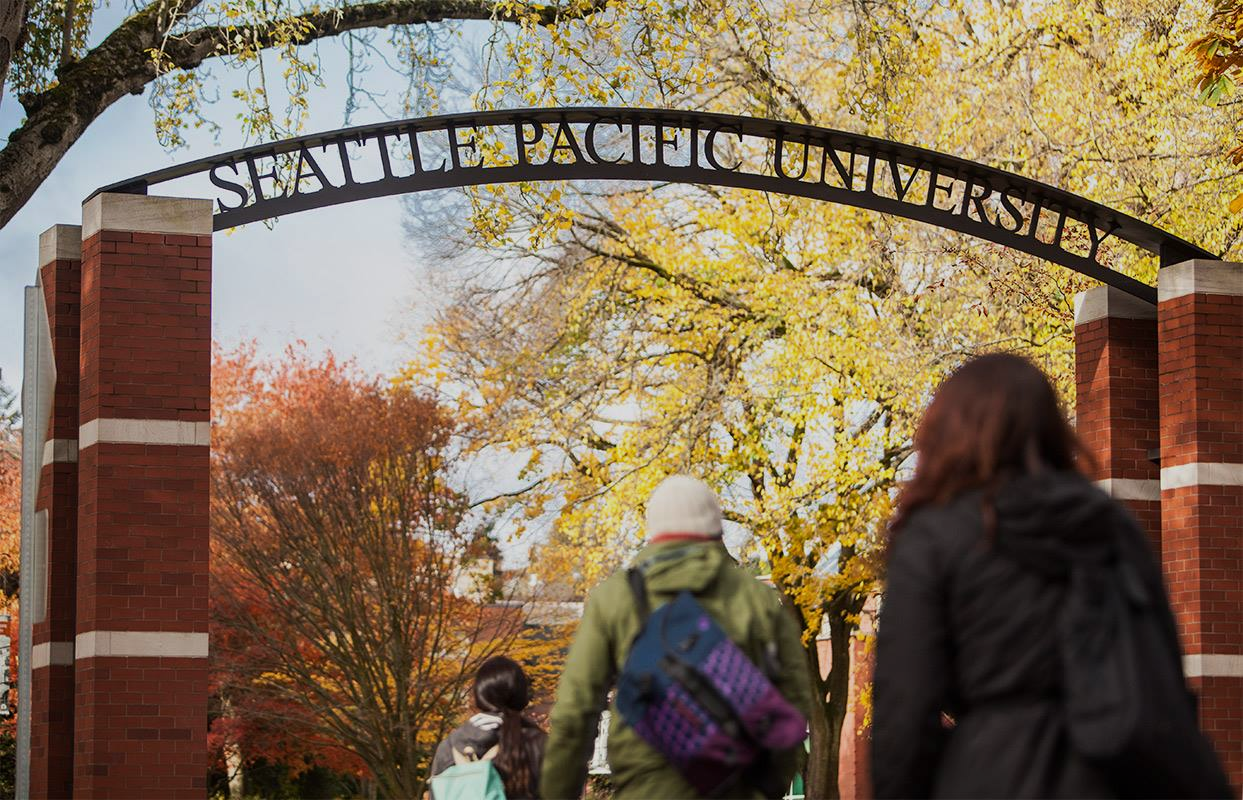 Writing Faith development narratives for pre-tenure, promotion & Tenure review files
Thursday, September 16, 2021, 10:00am-1:00pm, Emerson Hall Classroom
Facilitator: Dr. David Nienhuis
Opening Scripture – 2 Corinthians 1:3-7 (CEB)
3 May the God and Father of our Lord Jesus Christ be blessed! He is the compassionate Father and God of all comfort. 4 He’s the one who comforts us in all our trouble so that we can comfort other people who are in every kind of trouble. We offer the same comfort that we ourselves received from God. 5 That is because we receive so much comfort through Christ in the same way that we share so many of Christ’s sufferings. 6 So if we have trouble, it is to bring you comfort and salvation. If we are comforted, it is to bring you comfort from the experience of endurance while you go through the same sufferings that we also suffer. 7 Our hope for you is certain, because we know that as you are partners in suffering, so also you are partners in comfort.
9/16/2021
Writing Faith Development Narratives
2
Charles Wesley, “And Are We Yet Alive?” (1749)
1. And are we yet alive,And see each other's face?Glory and praise to Jesus giveFor His redeeming grace.
2. Preserved by power divineTo full salvation here,Again in Jesus' praise we join,And in His sight appear.
3. What troubles have we seen,What conflicts have we passed,Fightings without, and fears within,Since we assembled last.

4. But out of all the LordHath brought us by His love;And still He doth His help afford,And hides our life above.
9/16/2021
Writing Faith Development Narratives
3
[Speaker Notes: Thomas Aquinas, The Book of Worship for Church and Home, UMC]
Charles Wesley, “And Are We Yet Alive?” (1749)
5. Then let us make our boastOf His redeeming power,Which saves us to the uttermost,Till we can sin no more.
6. Let us take up the crossTill we the crown obtain;And gladly reckon all things loss,So we may Jesus gain.
9/16/2021
Writing Faith Development Narratives
4
[Speaker Notes: Thomas Aquinas, The Book of Worship for Church and Home, UMC]
Unison Prayer
“Give us, O Lord, steadfast hearts that no unworthy thought can drag downward; unconquered hearts that no tribulation can wear out; upright hearts that no unworthy purpose may tempt aside. 
     Bestow upon us also, O Lord our God, understanding to know you, diligence in seeking you, wisdom to find you, and a faithfulness that may finally embrace you; through Jesus Christ our Lord. Amen.” 
			(St. Thomas Aquinas, 1225-74)
9/16/2021
Writing Faith Development Narratives
5
[Speaker Notes: Thomas Aquinas, The Book of Worship for Church and Home, UMC]
Overview
Introductions and Goals
Basic Elements 
—Take a break—
A Close Look at the Faith Statement
Lunch and sharing
9/16/2021
Writing Faith Development Narratives
6
Self-Introductions
Name and Department
Years of service at SPU
What are you preparing for?  Tenure? Promotion? Pre-Tenure Review?
Your Ecclesial Identity
What church tradition formed you (if any)
With whom do you now affiliate?
9/16/2021
Writing Faith Development Narratives
7
Goals of Today’s Workshop
Immediate goal: to assist faculty in drafting the narrative of their faith journey and statement of their Christian convictions and practices, a document required in pre-tenure review and tenure application files.
9/16/2021
Writing Faith Development Narratives
8
Goals of Today’s Workshop
Note: The goal is not to dictate what SPU faculty are “supposed” to believe…or say they believe…in order to receive tenure or promotion.

Rather, the goal is to help SPU faculty reflect critically on the extent to which, and the ways in which, their personal faith is congruent with the University’s official Statement of Faith.
9/16/2021
Writing Faith Development Narratives
9
Goals of Today’s Workshop
Larger goal: to encourage faculty to reflect on their personal faith insofar as it shapes and informs… 
their own teaching and research,
their membership in the SPU community, and
their contributions to Christian higher education.

Note: This larger goal entails more than the production of a document. It is part of the formation of a Christian vocation (notice that your vocation essay follows your faith essay).
9/16/2021
Writing Faith Development Narratives
10
II. Basic Elements
What the Handbook requires
What the Faculty Status Committee hopes to see
Compositional Strategies

Note: We’ll take a coffee break when the time seems right
9/16/2021
Writing Faith Development Narratives
11
1. What the Faculty Handbook requires
The description of the essay is identical for all three FSC performance reviews:
Content of all review files – FH 10.2
Pre-Tenure Review described – FH 10.3
Tenure Review described – FH 10.5
Promotion Application described – FH 10.8
9/16/2021
Writing Faith Development Narratives
12
[Speaker Notes: http://www.swotti.com/tmp/swotti/cacheDGHLIHRLBIBJB21TYW5KBWVUDHM=RW50ZXJ0YWLUBWVUDC1NB3ZPZXM=/imgthe%20ten%20commandments5.jpg]
1. What the Faculty Handbook requires
Part I of your file: “Primary documents”
Curriculum Vitae [5 pages]
Faith Statement [4 pages]
Vocation Statement [4 pages]
Teaching Assessment [4 pages]
Scholarly Trajectory [2 pages]
Service Activities [2 pages] 
Advising Assessment [2 pages]
Three Quick Keys to Success:
Stay within page limits!
Make use of proofreaders!
Strive to create an overall portrait of coherence
9/16/2021
Writing Faith Development Narratives
13
[Speaker Notes: http://www.swotti.com/tmp/swotti/cacheDGHLIHRLBIBJB21TYW5KBWVUDHM=RW50ZXJ0YWLUBWVUDC1NB3ZPZXM=/imgthe%20ten%20commandments5.jpg]
1. What the Faculty Handbook requires
The exact wording of the Faculty Handbook:
“A narrative that describes the development of the candidate’s faith over the years, reflects the candidate’s affirmation of the central claims of historic Christian teaching, interacts with the SPU Statement of Faith, and provides some indication of the current practices that form and sustain the candidate’s faith and life–including participation in a local church.”
9/16/2021
Writing Faith Development Narratives
14
2. What the Faculty Status Committee hopes to see
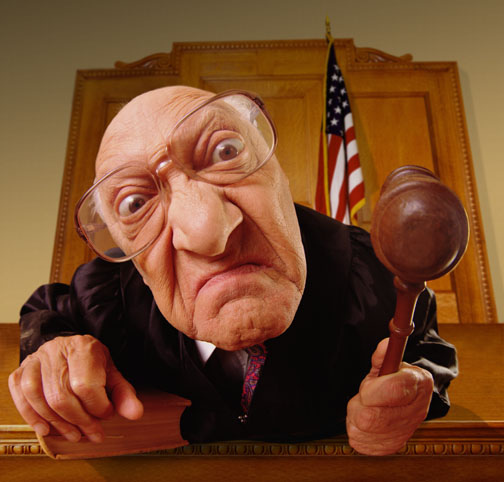 9/16/2021
Writing Faith Development Narratives
15
[Speaker Notes: http://torahmusings.com/wp-content/uploads/2010/07/judge.jpg]
Preferred format for the Faith Development Essay
A 4-pg document with 3 distinct yet intentionally interrelated content areas:
(1) A narrative of your faith journey;
(2) A statement of your core Christian beliefs, giving explicit attention to the way in which the candidate understands and is, in good conscience, able to embrace the official SPU Faith Statement 
(3) An account of the current spiritual disciplines and faith practices that form and sustain the candidate’s faith and life, including participation in a local church.
9/16/2021
Writing Faith Development Narratives
16
Key Distinction: “Mission fit” and “Professional Performance”
The primary (though not exclusive) focus of pre-tenure review and tenure application is a candidate’s “Christian mission fit” (the Faith and Vocation essays are important!)  
The primary focus of promotion application is “professional performance” (teaching, advising, scholarship, and service to University, church, and community).

NOTE: “Mission fit” is largely measured in reference to the      SPU Faith Statement!
9/16/2021
Writing Faith Development Narratives
17
3. Compositional Strategies
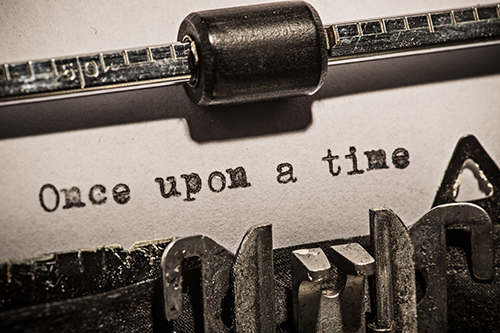 9/16/2021
Writing Faith Development Narratives
18
[Speaker Notes: http://1.bp.blogspot.com/_AIXW_vy7XNc/SwLCRF7Ym6I/AAAAAAAADIg/ugRfzKcfE1A/s1600/CredoVII.jpg]
Three main objectives:
Your faith statement must include the following:
 A narrative of how you came to faith
 A statement of your core Christian beliefs in relation to the SPU Faith Statement
 A description of your current spiritual disciplines and faith practices.

Note: you’ll want to write single-spaced…
9/16/2021
Writing Faith Development Narratives
19
Three main objectives:
A narrative of how you came to faith. 

Tell the story of what has most influenced your spiritual growth
What people have shaped your faith?  Parents, pastors, friends…
What institutions have shaped your faith?  Congregations, schools…
What experiences have shaped your faith?  Life-changing experiences, events, conversations...

Try to keep this to no more than two of your four pages
9/16/2021
Writing Faith Development Narratives
20
Three main objectives:
2. A statement of your core Christian beliefs in relation to the SPU Faith Statement 

Again, the goal is to reflect critically and honestly on the extent to which, and the ways in which, your personal faith is in harmony with the University Statement of Faith. 

In one way or another, you must engage explicitly with the four “marks” of the SPU Faith Statement.  
Consider using boldface to highlight each mark in your essay

This will typically absorb at least a single page, sometimes more.
9/16/2021
Writing Faith Development Narratives
21
Three main objectives:
3. A description of your current spiritual disciplines and faith practices 
What habits and practices form and sustain your faith life? 

Provide clear indication of your participation in a local church

Use this as a place to “tie everything up” – i.e. explain how your story and your beliefs are given expression in these practices.

Often the shortest section (less than one page) but do not scrimp here!
9/16/2021
Writing Faith Development Narratives
22
Let’s take a break
9/16/2021
Writing Faith Development Narratives
23
III. Exploring the SPU Statement of Faith
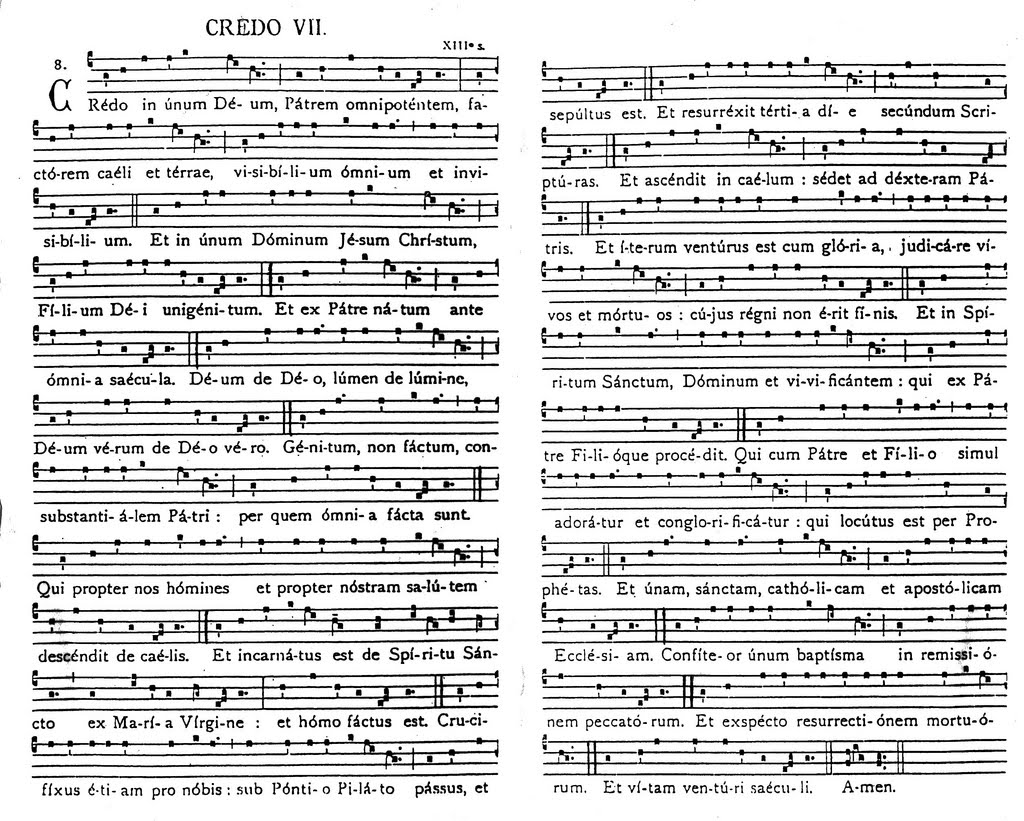 9/16/2021
Writing Faith Development Narratives
24
[Speaker Notes: http://1.bp.blogspot.com/_AIXW_vy7XNc/SwLCRF7Ym6I/AAAAAAAADIg/ugRfzKcfE1A/s1600/CredoVII.jpg]
The SPU Statement of Faith
Take a few moments to read the document over.  What strikes you as significant? Confusing?  Is anything missing? Over- or under-stated?
Five Main Parts (see handout)
Preamble: Faith and Mission
We are Historically Orthodox
We are Clearly Evangelical
We are Distinctively Wesleyan
We are Genuinely Ecumenical
9/16/2021
Writing Faith Development Narratives
25
Preamble: Faith and Mission
What do you take to be the key words in this section? 
What do these words suggest about how SPU’s Statement of Faith seeks to regulate our common life?
Transforming gospel 
Personal commitment / corporate aspiration
Diversity / anchor
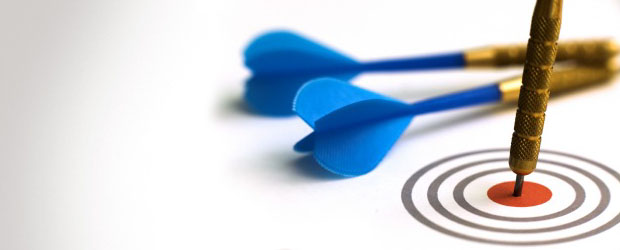 9/16/2021
Writing Faith Development Narratives
26
[Speaker Notes: http://www.spu.edu/depts/ugadm/etc/magazine/2010-summer/collegekids.asp]
Two Ways of Defining Institutional Identity
By defending the boundaries
By living from a common center
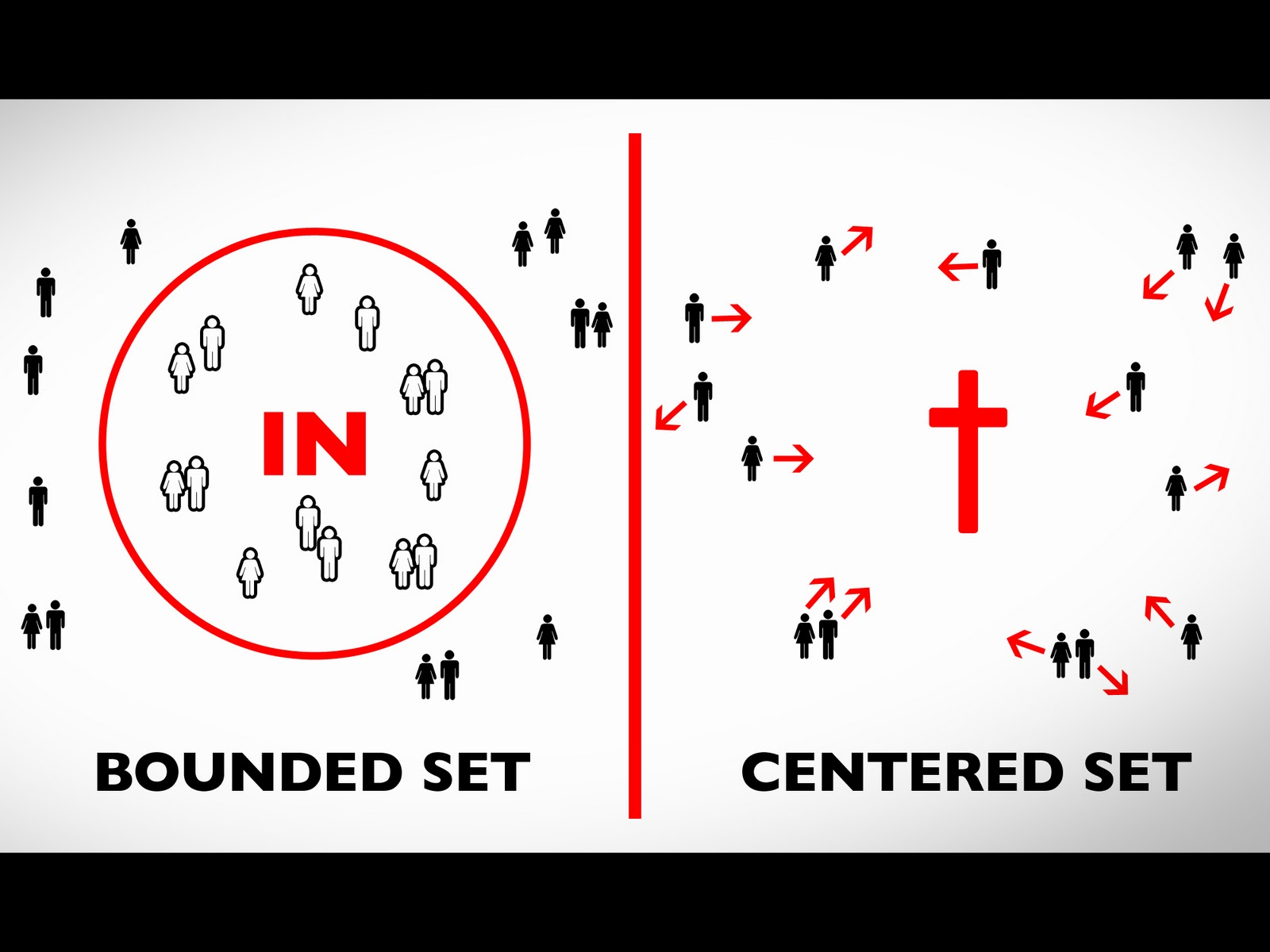 The FS describes SPU as a centered set, but this is hard to pull off…
9/16/2021
Writing Faith Development Narratives
27
[Speaker Notes: L: http://competitionwheelssa.com/media/catalog/product/cache/1/image/9df78eab33525d08d6e5fb8d27136e95/v/e/ve_219bm_10spoke.jpg
R: http://www.flexijourney.com/blog/wp-content/photos/2010/07/HC-800px-PingYaoCityWall.jpg]
1. Historically Orthodox
What does the Statement affirm about…
The sources of our knowledge of God?
The nature of God?
The purposes of God?
Human nature, human need?
The mission of the church?
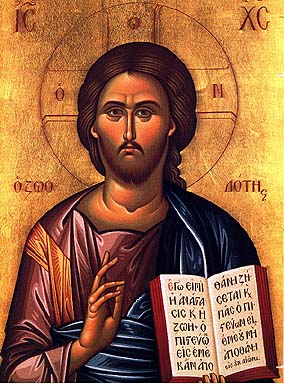 9/16/2021
Writing Faith Development Narratives
28
[Speaker Notes: http://upload.wikimedia.org/wikipedia/commons/0/04/First_Council_of_Nicea-stavropoleos_church.JPG]
1. Historically Orthodox
Things you might consider when writing your essay…
How “fluent” do you feel when it comes to articulating basic Christian belief?
How does your part of the SPU curriculum reflect, or engage with, these core Christian affirmations?
In your experience, to what extent does campus life at SPU reflect these affirmations?
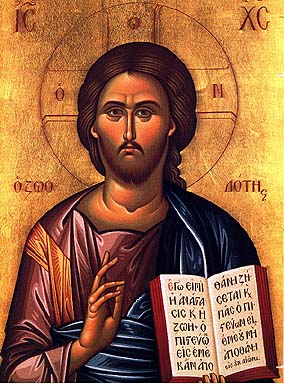 9/16/2021
Writing Faith Development Narratives
29
[Speaker Notes: http://upload.wikimedia.org/wikipedia/commons/0/04/First_Council_of_Nicea-stavropoleos_church.JPG]
2. Clearly Evangelical
How does the Statement understand the term “evangelical”? 
Evangelicalism is a broad tradition
Jesus as Savior
Scripture is primary authority
Holy Spirit transforms our lives
Practice what we preach: piety, testimony, service

What other common understandings of that term are implicitly rejected?
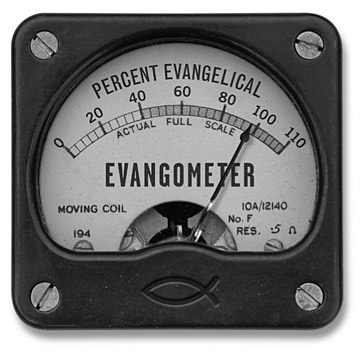 9/16/2021
Writing Faith Development Narratives
30
[Speaker Notes: http://oasis-church-nj.com/wp-content/uploads/2008/10/evangelical-church.jpg]
2. Clearly Evangelical
Things you might consider                   when writing your essay…
If you identify as “Evangelical,” how does SPU’s definition sit with you?
If you aren’t from a conventionally “Evangelical” tradition, to what extent are you able champion SPU’s description of the term?
How does our identity as an “evangelical” institution shape the way you teach your subject?  How do you handle apparent “conflicts” between scripture and the findings of your discipline?
How does our “evangelical” identity shape the way you interact with “non-Christian” students?
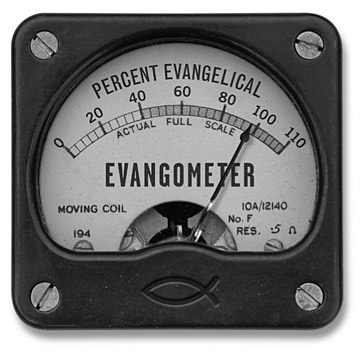 9/16/2021
Writing Faith Development Narratives
31
[Speaker Notes: http://oasis-church-nj.com/wp-content/uploads/2008/10/evangelical-church.jpg]
3. Distinctively Wesleyan
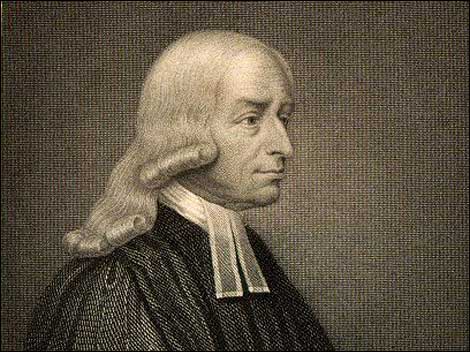 What does the Statement emphasize about the “theological legacy” of John and Charles Wesley? 
How does “the Wesleyan holiness branch of historic   and evangelical Christianity” differ from other branches of the faith?
John Wesley (1703-91), 
Founder of Methodism
Phoebe Palmer    (1807-1874),
Methodist evangelist and “Mother
of the Wesleyan Holiness Movement”
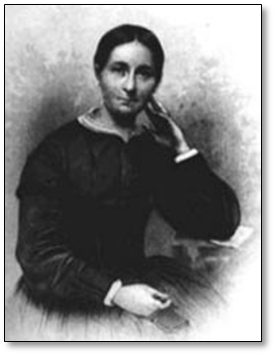 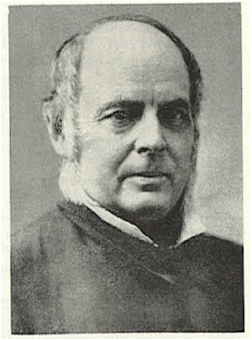 Benjamin Titus Roberts (1823-93), Founder of Free Methodism
Alexander and Adelaide Beers, Founders of Seattle Seminary (1891)
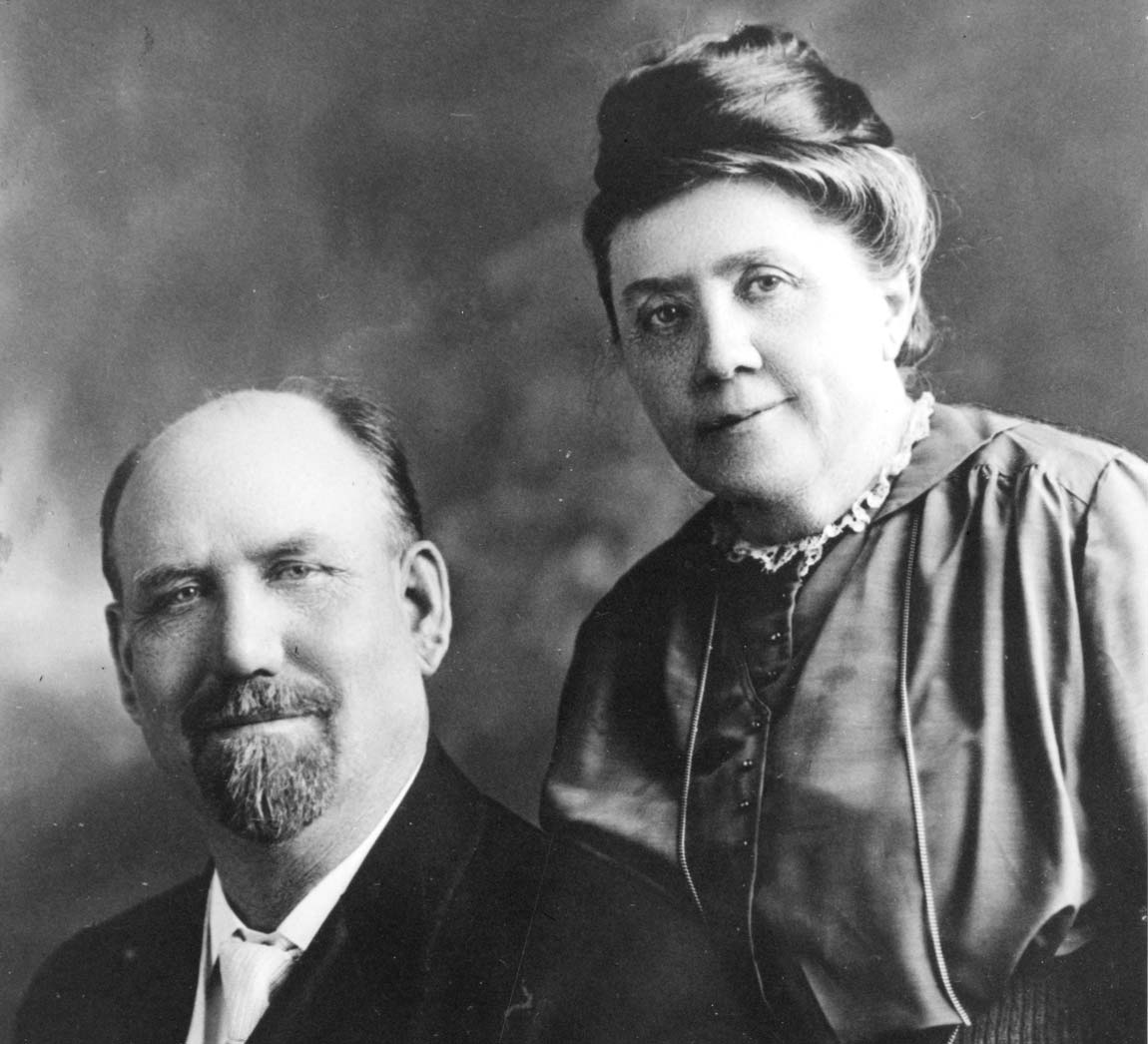 9/16/2021
Writing Faith Development Narratives
32
[Speaker Notes: Wesley: http://lexloiz.files.wordpress.com/2010/03/john-wesley.jpg
Roberts: Roberts: http://4.bp.blogspot.com/_pAEUCEW6YeY/S00aqH5IVOI/AAAAAAAAFM8/yorgBmJ6Cm8/s1600-h/BTRoberts.jpg]
3. Distinctively Wesleyan
Things you might consider when writing your essay…
How does the ethos of a “Wesleyan holiness” university differ from that of other Christian universities?  Is that difference apparent here at SPU?
What difference does it make for you that you teach at a “distinctively Wesleyan” university?
In your judgment, what role should representatives of the denomination that founded SPU, the FMC, play in setting curricular goals and campus life policies?
9/16/2021
Writing Faith Development Narratives
33
[Speaker Notes: Palmer: http://isae.wheaton.edu/hall-of-biography/phoebe-palmer/
The Way of Holiness: http://www.tower.com/way-holiness-phoebe-palmer-hardcover/wapi/113284409
Roberts: http://www.indybikehiker.com/2010/01/quoting-b-t-roberts.html
Holiness Teachings: http://wesleyanbooks.com/mm5/merchant.mvc?Screen=PROD&Store_Code=WB&Product_Code=1902&Category_Code=WAHOL]
4. Genuinely Ecumenical
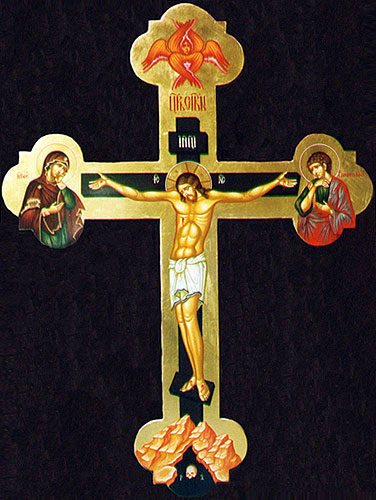 The Statement claims that “theological diversity, when grounded in historic orthodox and a common and vital faith in Christ, enriches learning….”

Note the qualifiers… for “diversity” to be meaningful, a center is required (otherwise it’s just “difference”).
9/16/2021
Writing Faith Development Narratives
34
[Speaker Notes: http://blog.ancient-future.net/2009/03/06/living-perfectly-aquinas-on-the-example-of-christs-passion/]
4. Genuinely Ecumenical
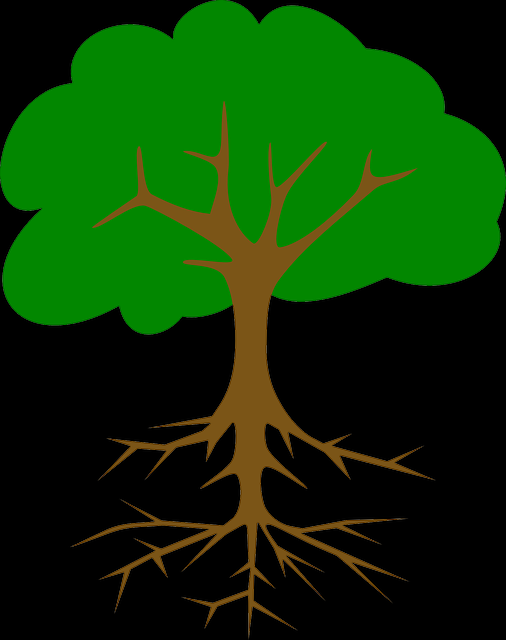 Reflects a more comprehensive, less partisan understanding of “the Church” –   a “generous orthodoxy”
The foliage and fruit are the local churches and Christians
The branches are the major historic sub-traditions (i.e. Lutheran, Roman Catholics, Reformed, Wesleyan…)
The trunk that supports us all is the God who is known by the central authorities of our common faith 
(Scripture, Creeds, Key Practices)
This view is deeply rooted in Wesley’s call for believers to maintain a “catholic spirit”
Roots are in Judaism
9/16/2021
Writing Faith Development Narratives
35
[Speaker Notes: http://blog.ancient-future.net/2009/03/06/living-perfectly-aquinas-on-the-example-of-christs-passion/]
4. Genuinely Ecumenical
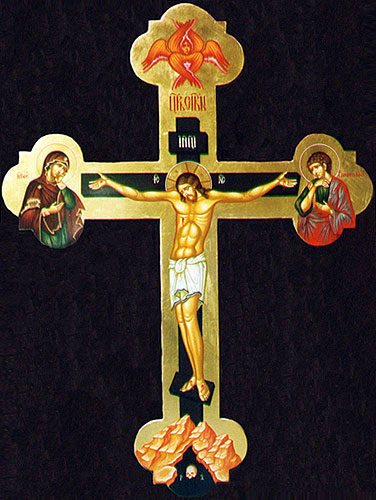 What “ecumenical” does not mean for SPU:
Does not mean “interfaith” or “interreligious”
Does not mean that SPU is “non-denominational”.  Not all traditions of Christianity are ecumenical!
Does not mean promoting diversity for diversity’s sake
Does not mean indifference to doctrines, modes of worship, or moral perspectives
9/16/2021
Writing Faith Development Narratives
36
[Speaker Notes: http://blog.ancient-future.net/2009/03/06/living-perfectly-aquinas-on-the-example-of-christs-passion/]
4. Genuinely Ecumenical
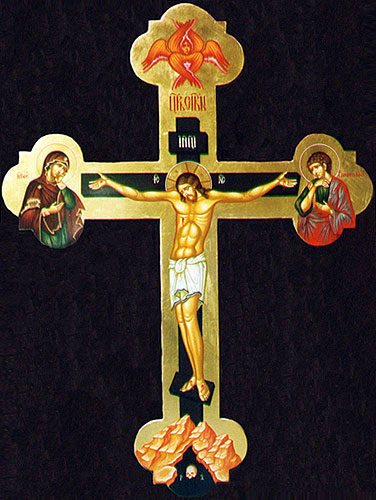 Things you might consider when writing your essay…
What are the benefits and costs of this ecumenical stance to the spiritual and academic life of the University?
What are the benefits and costs to your own spiritual development and professional work here?
9/16/2021
Writing Faith Development Narratives
37
[Speaker Notes: http://blog.ancient-future.net/2009/03/06/living-perfectly-aquinas-on-the-example-of-christs-passion/]
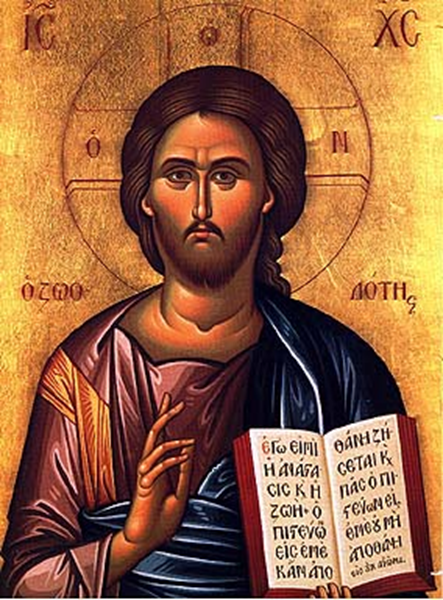 “Therefore…
…we commit ourselves to this faith, and to these shaping influences that define our community of faith, and we pledge ourselves, with humility and conviction, to live as best we know how in loving relationship with Jesus Christ and in faithful service to others.  This we believe to be the defining center of our lives and the guiding aspiration of our life in community at Seattle Pacific University.”
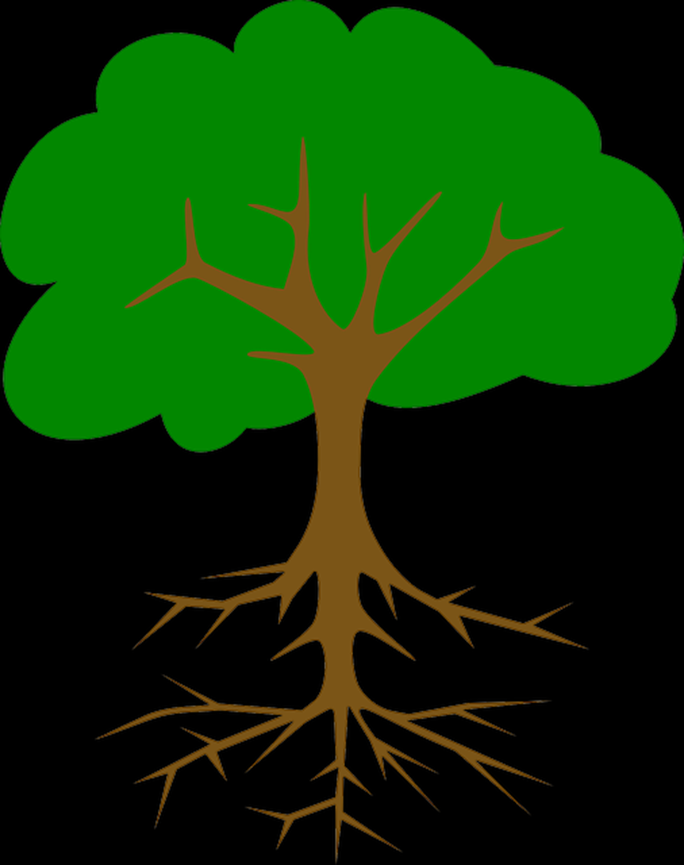 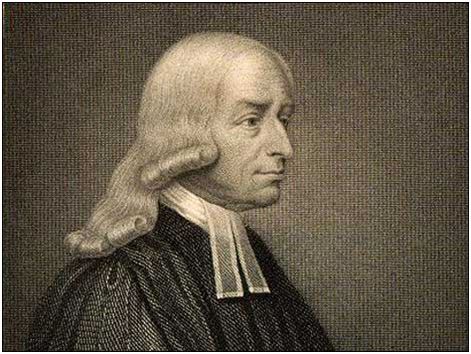 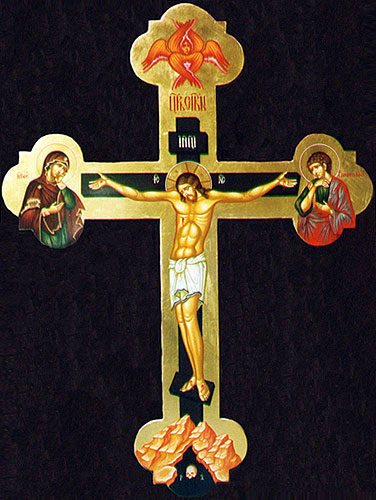 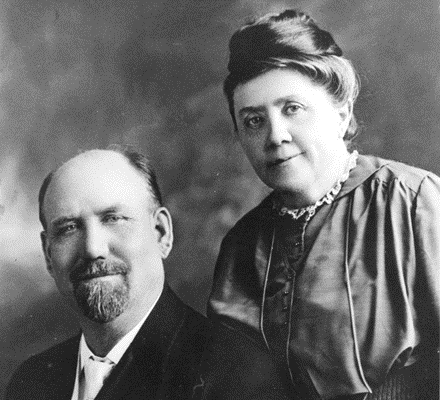 9/16/2021
Writing Faith Development Narratives
38
[Speaker Notes: http://blog.ancient-future.net/2009/03/06/living-perfectly-aquinas-on-the-example-of-christs-passion/]
Opening sharing
Orthodox, Evangelical, Wesleyan, Ecumenical.
Which of these four terms is most central to the way you understand yourself as a Christian and as a Christian teaching scholar? Why?

Which of these four terms is least central to the way you understand yourself as a Christian and as a Christian teaching scholar? Why?
9/16/2021
Writing Faith Development Narratives
39
NOTE: Participation in this workshop entitles you to a consultation from the facilitator on a draft of your faith statement.

Please submit it to me at least two weeks before your tenure, promotion or third-year review file is due to your dean.
IV. Continue the Conversation over Lunch!
9/16/2021
Writing Faith Development Narratives
40
[Speaker Notes: http://uppitynegronetwork.files.wordpress.com/2008/10/sunday-morning-coffee-break.jpg]